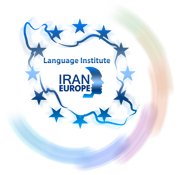 Evolve 1A 2.1
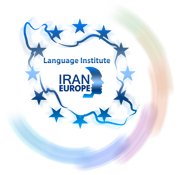 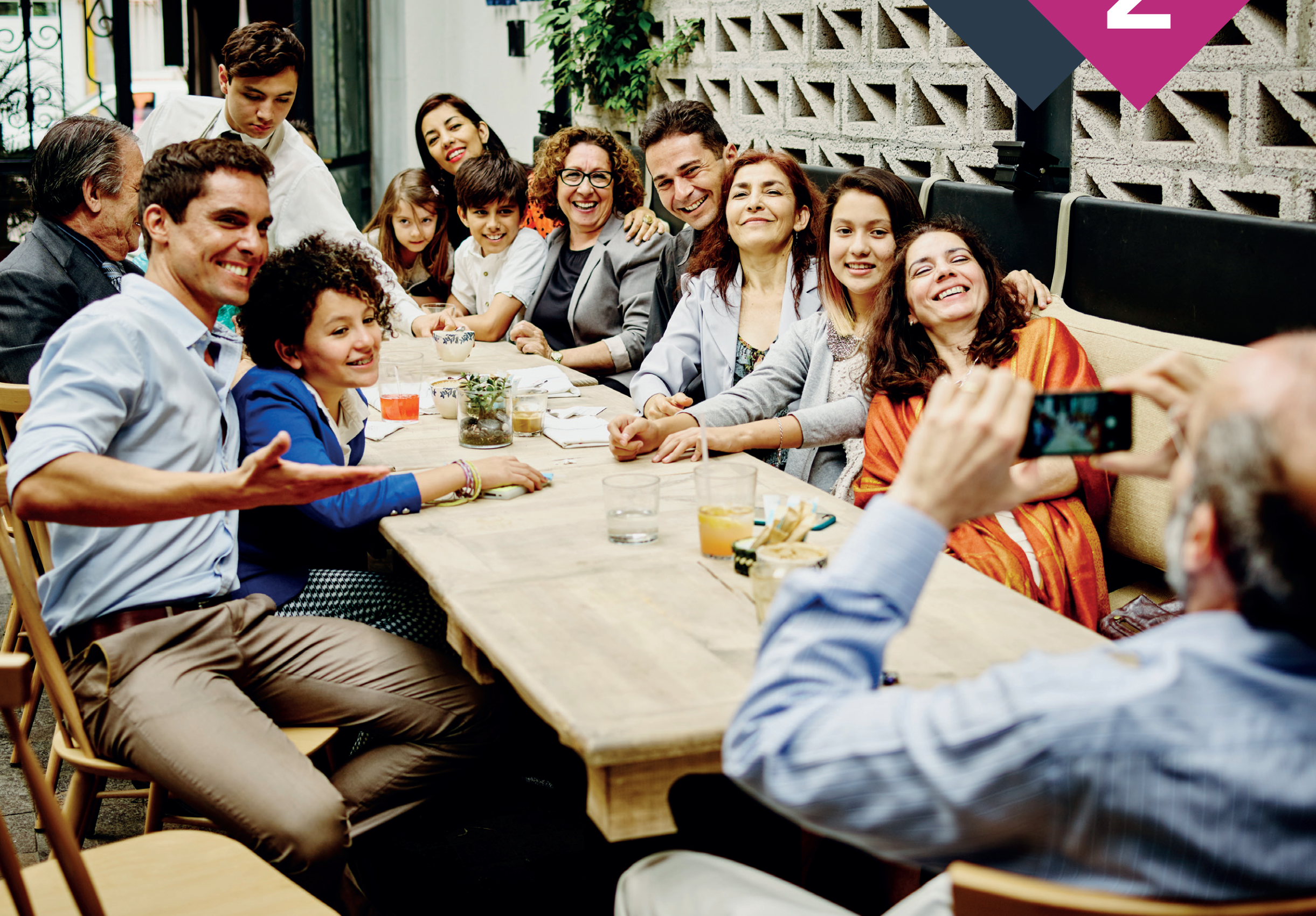 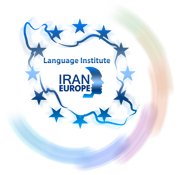 What family members can you hear in the conversation?
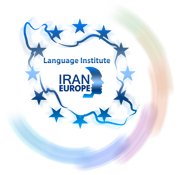 What family members can you hear in the conversation?
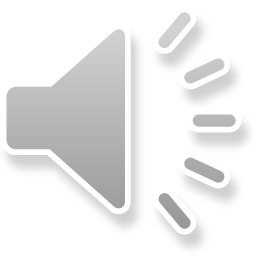 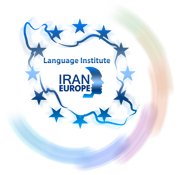 What family members can you hear in the conversation?
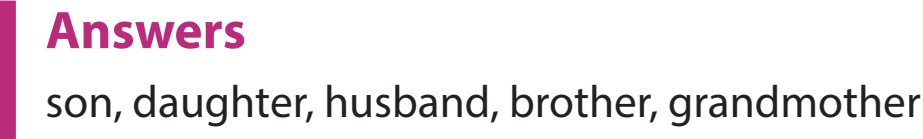 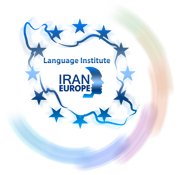 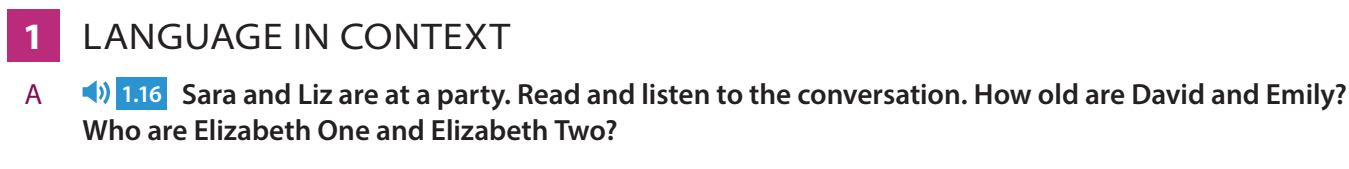 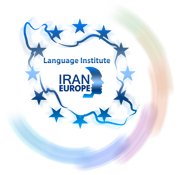 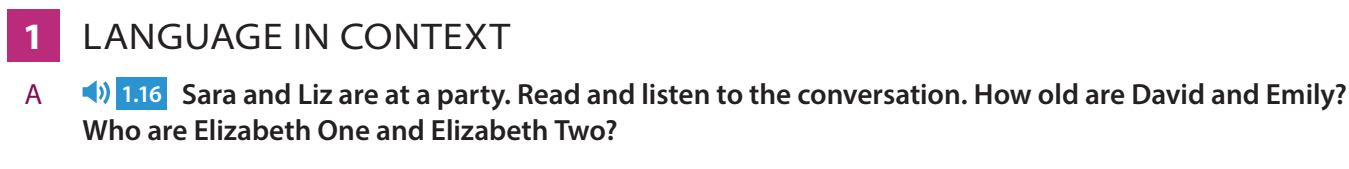 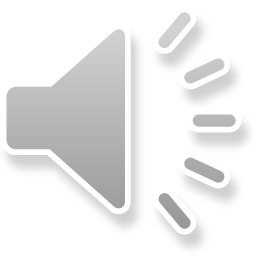 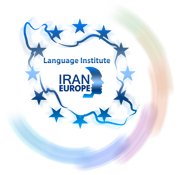 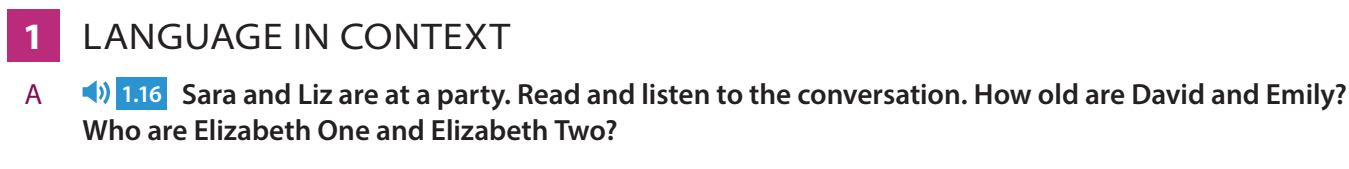 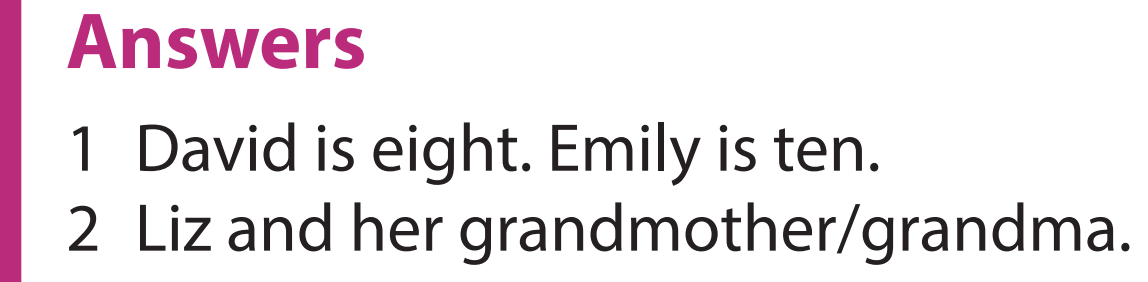 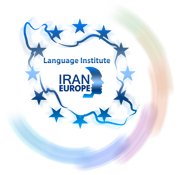 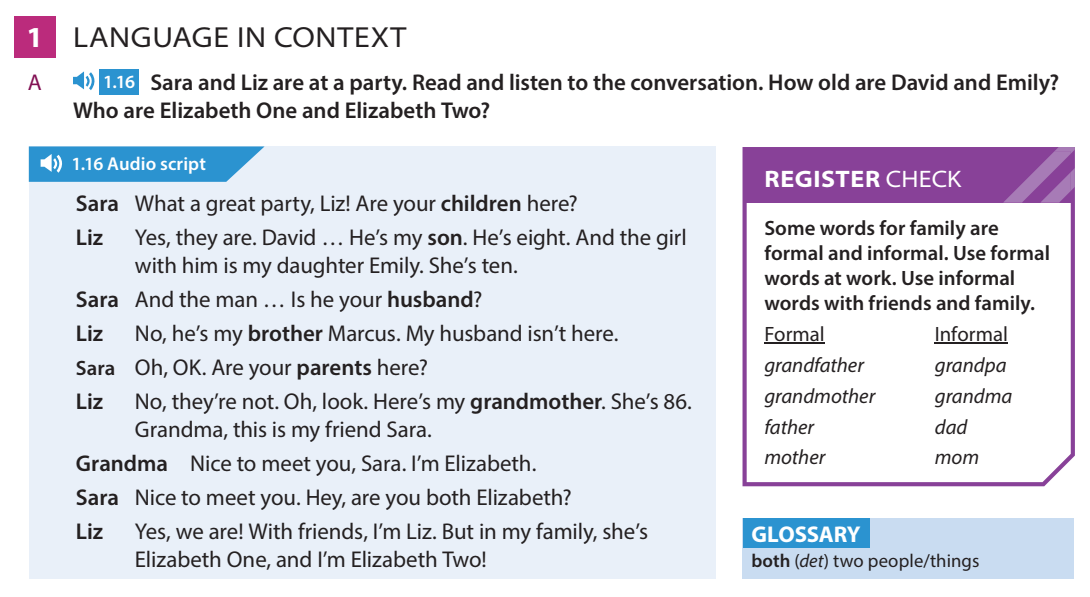 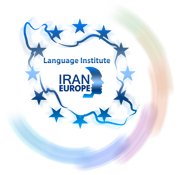 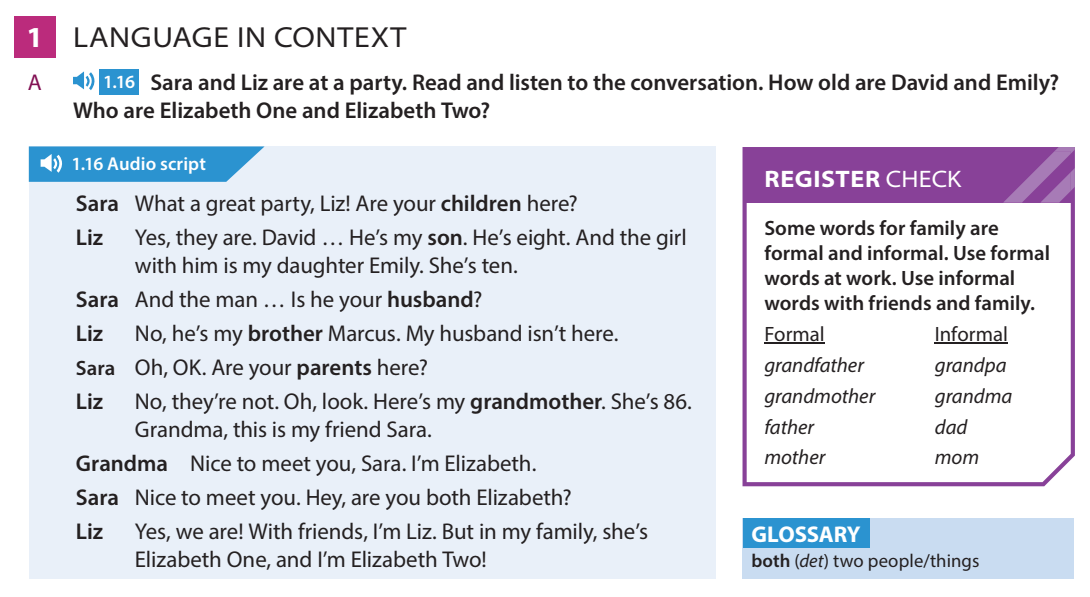 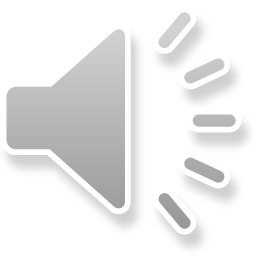 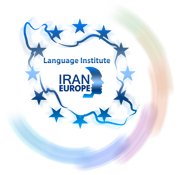 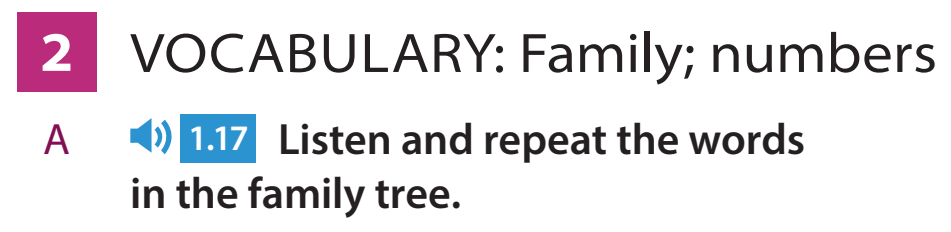 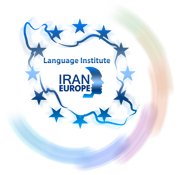 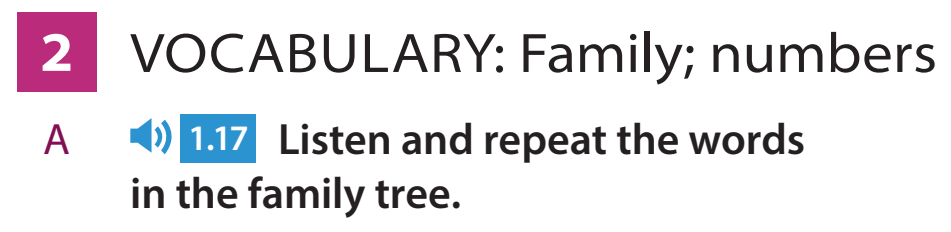 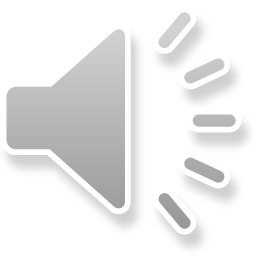 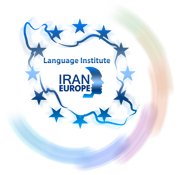 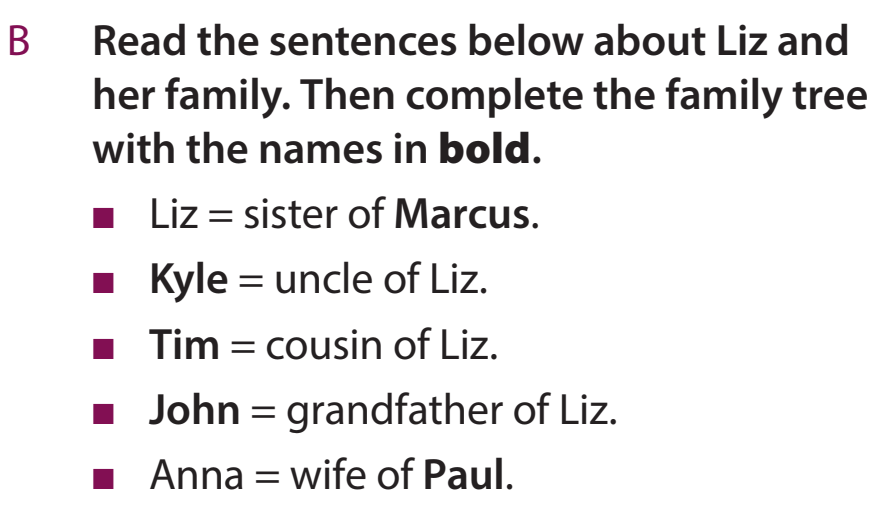 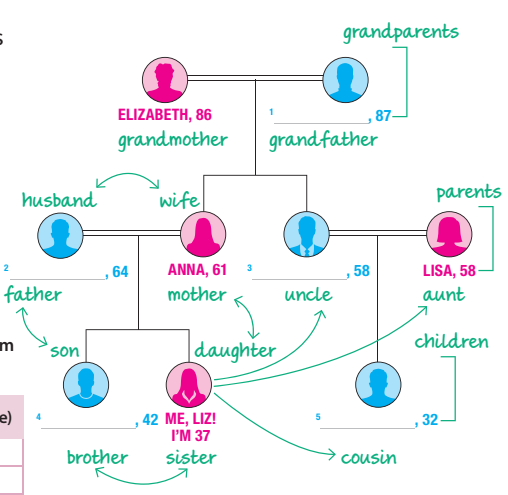 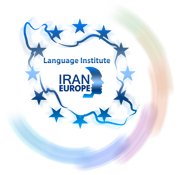 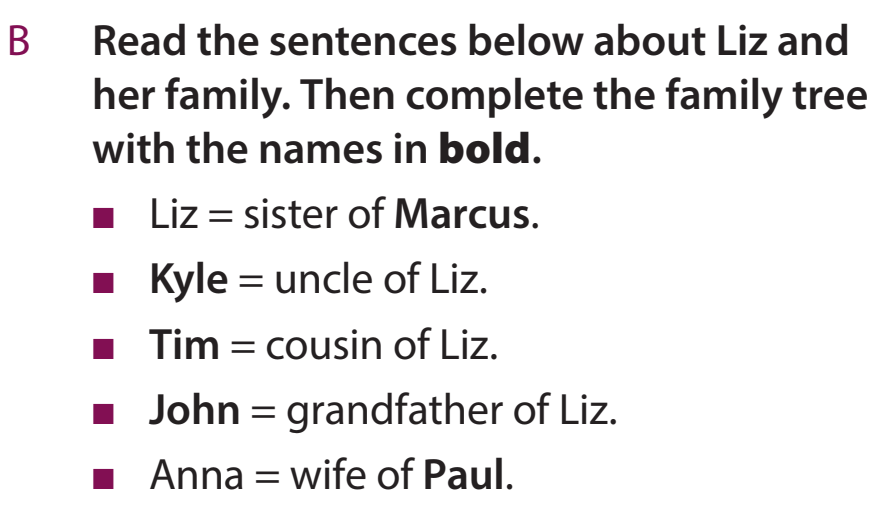 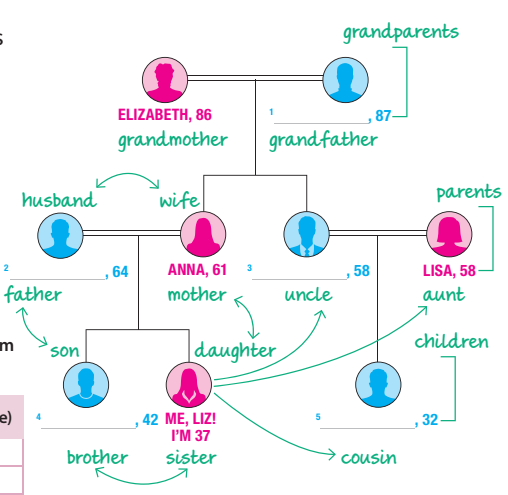 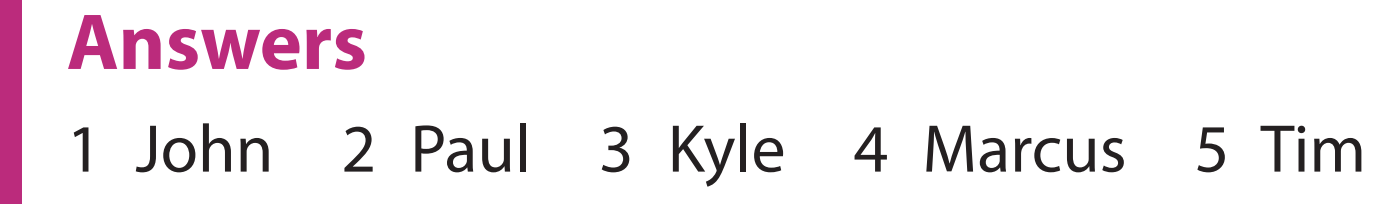 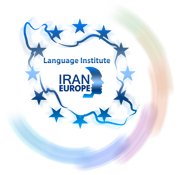 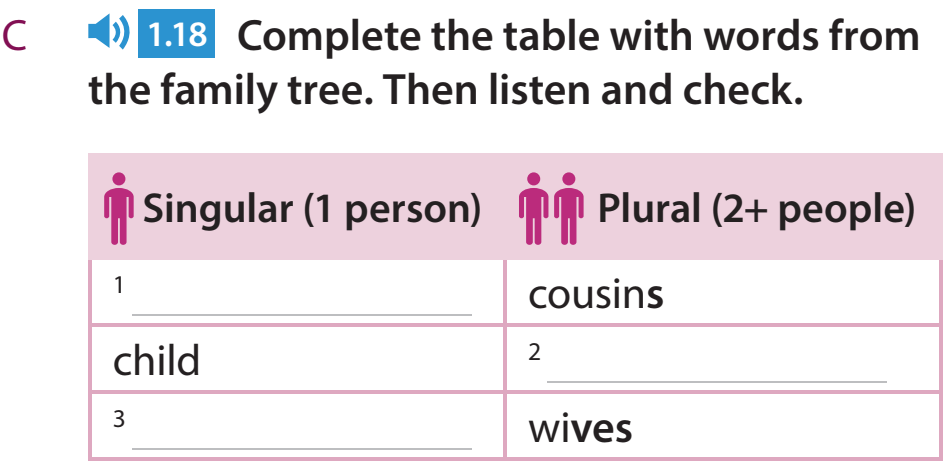 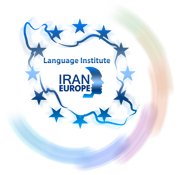 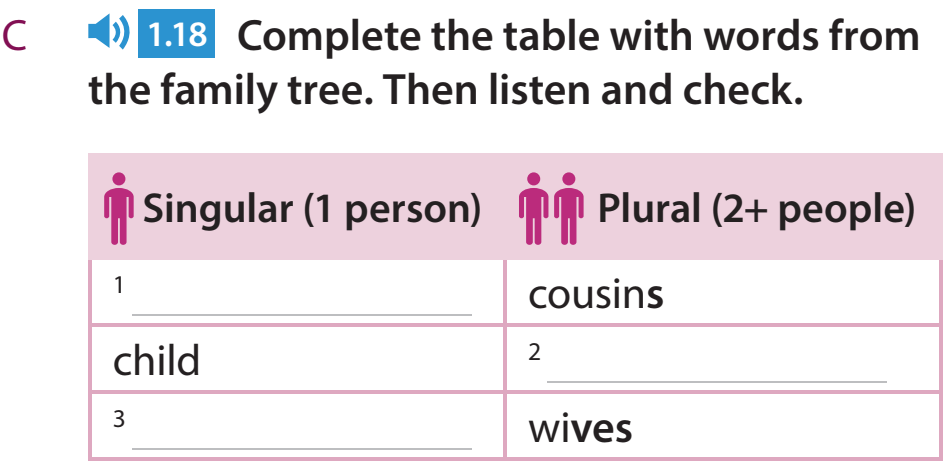 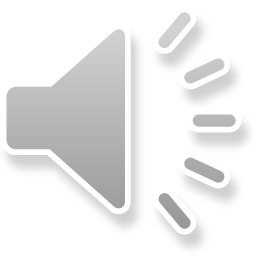 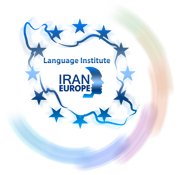 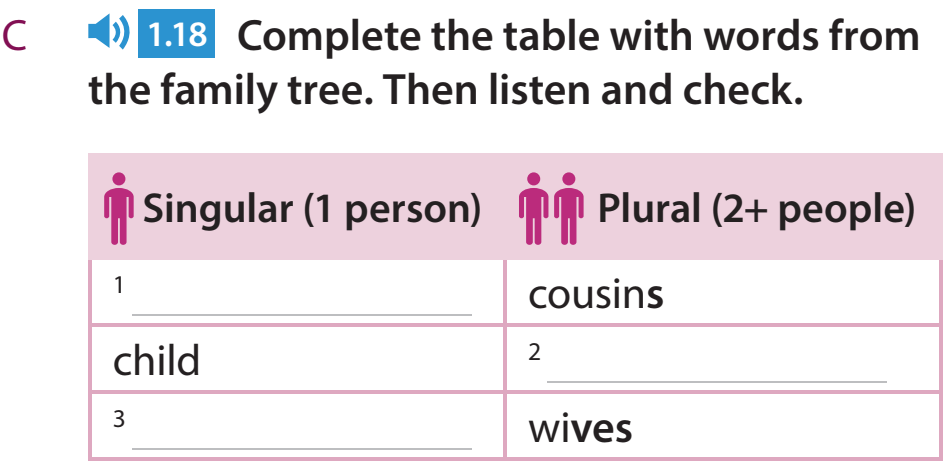 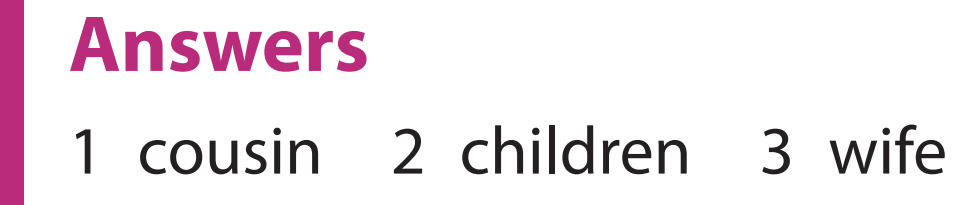 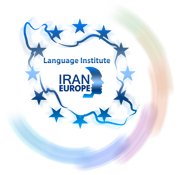 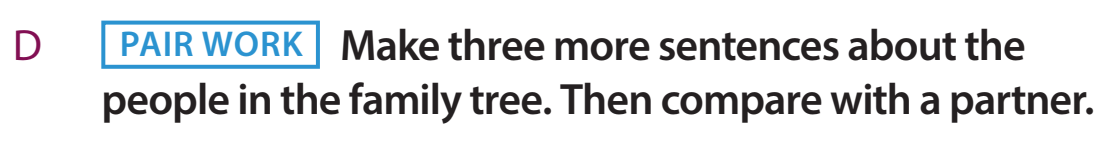 For example:Lisa is aunt of Liz. She is a teacher
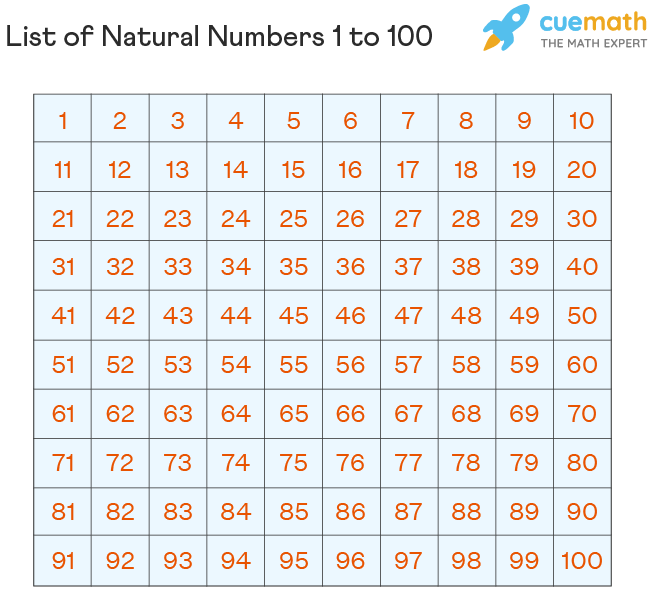 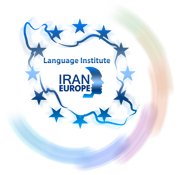 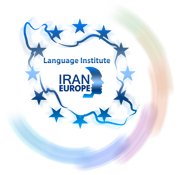 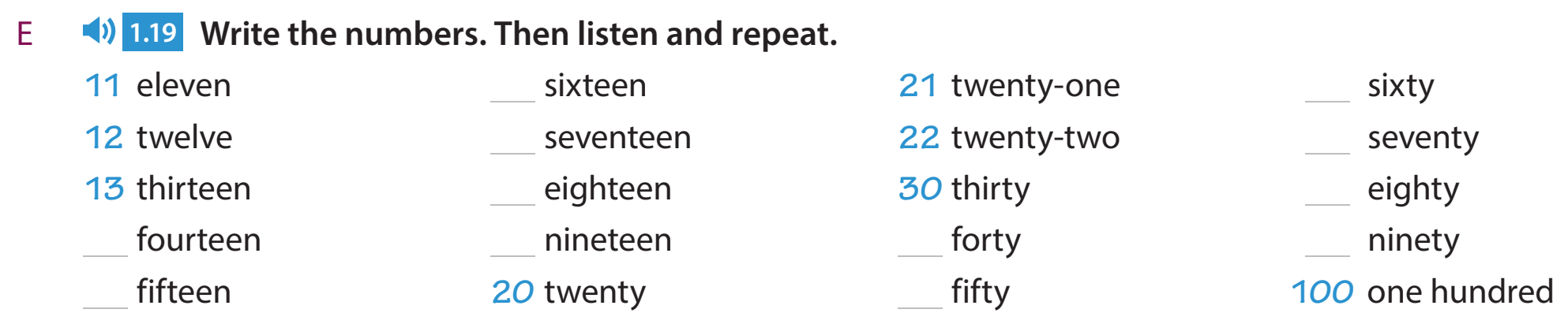 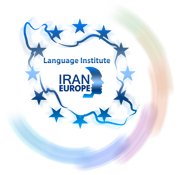 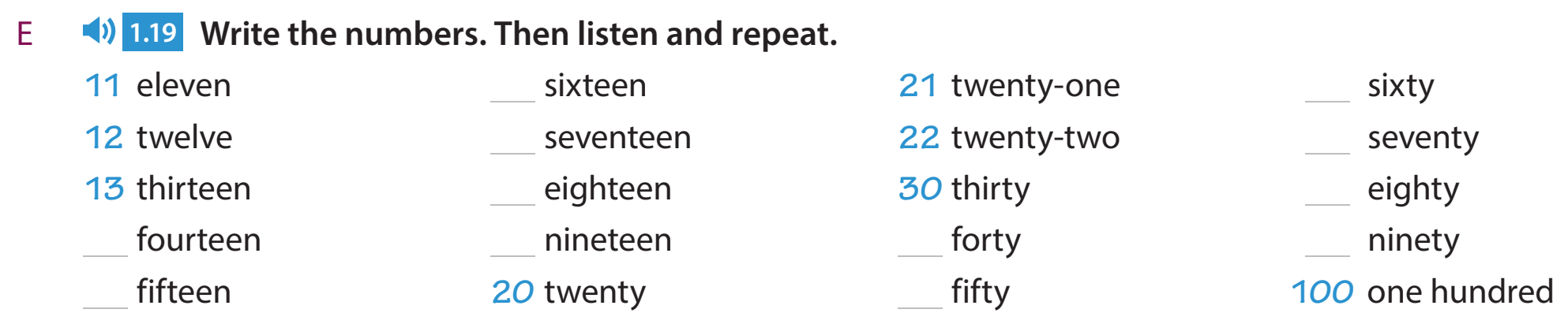 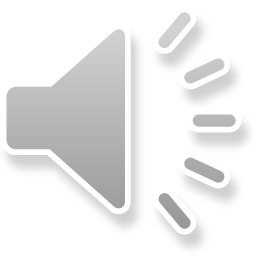 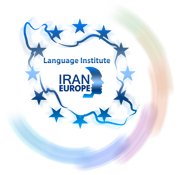 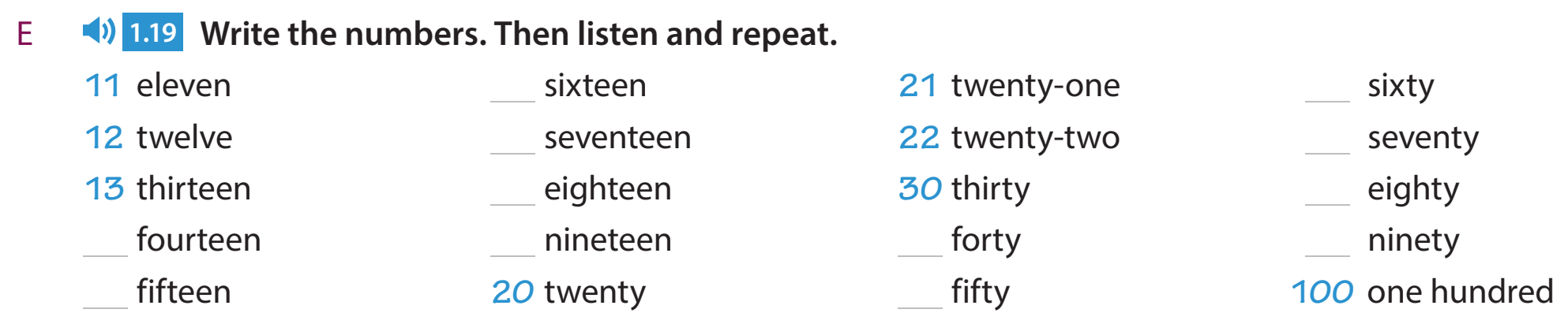 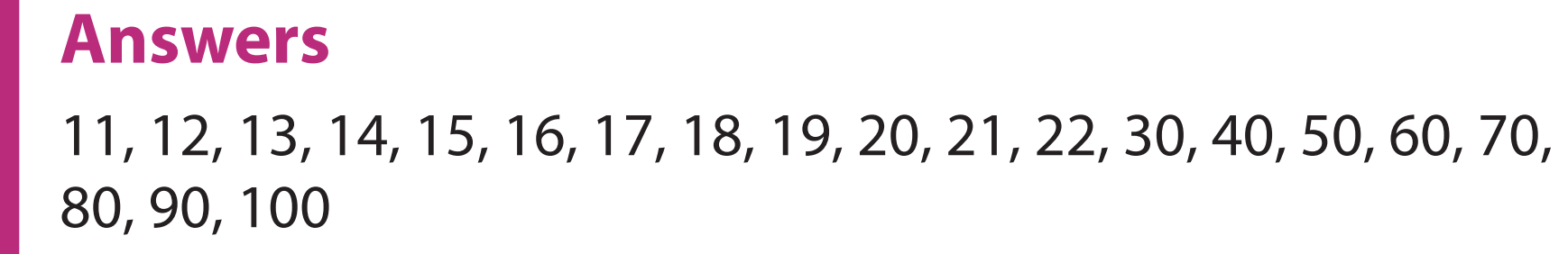 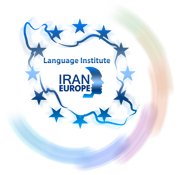 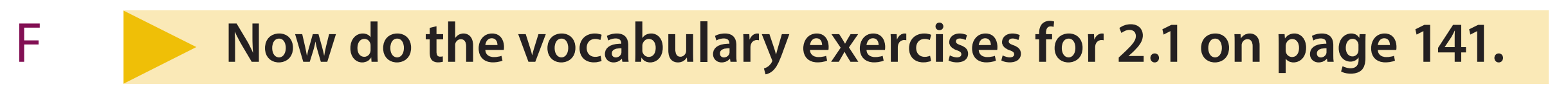 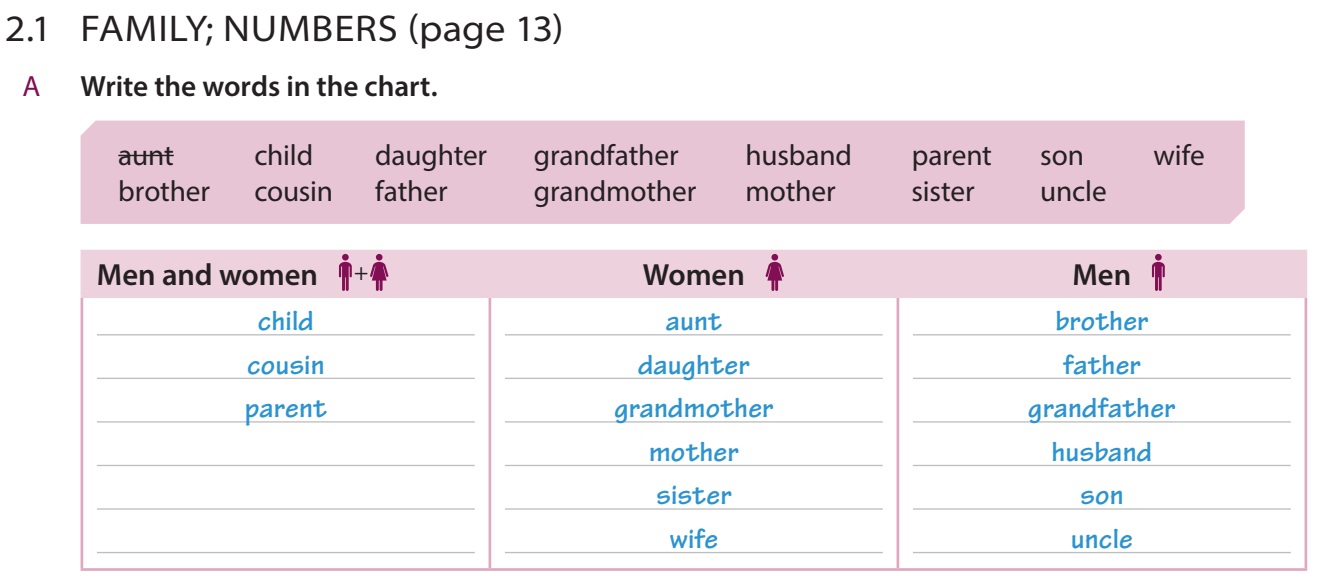 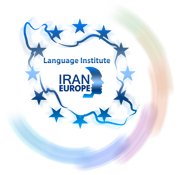 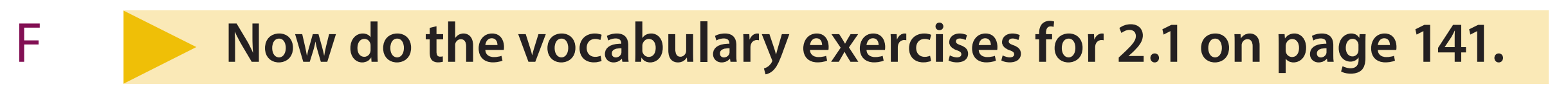 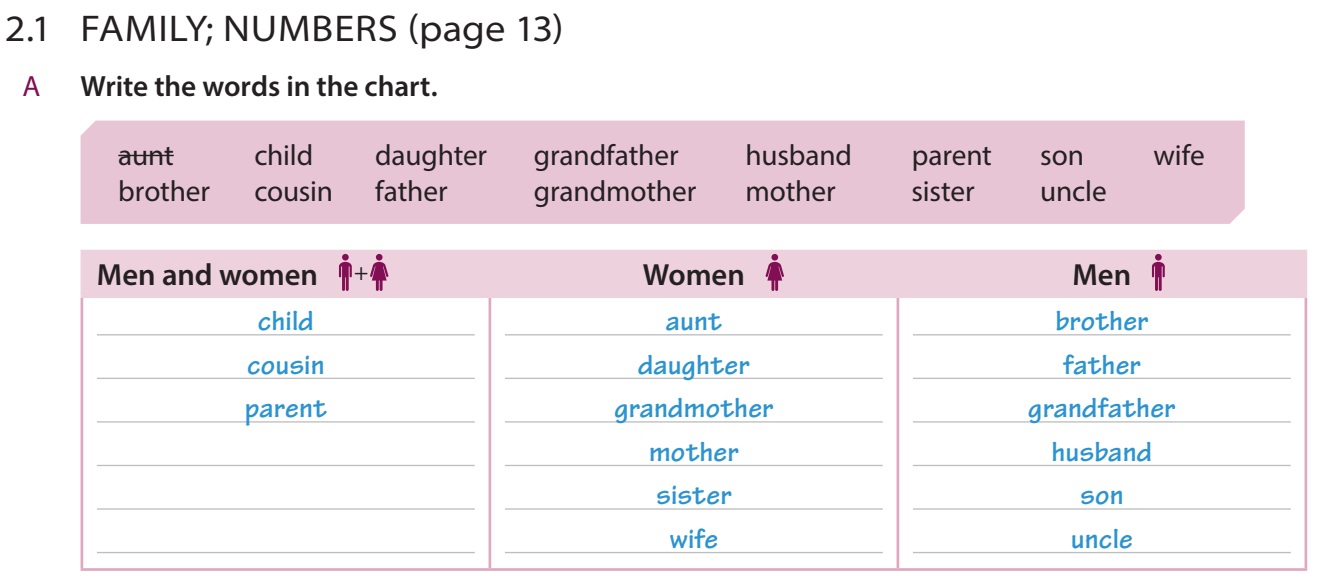 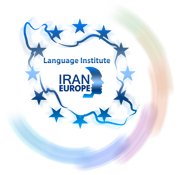 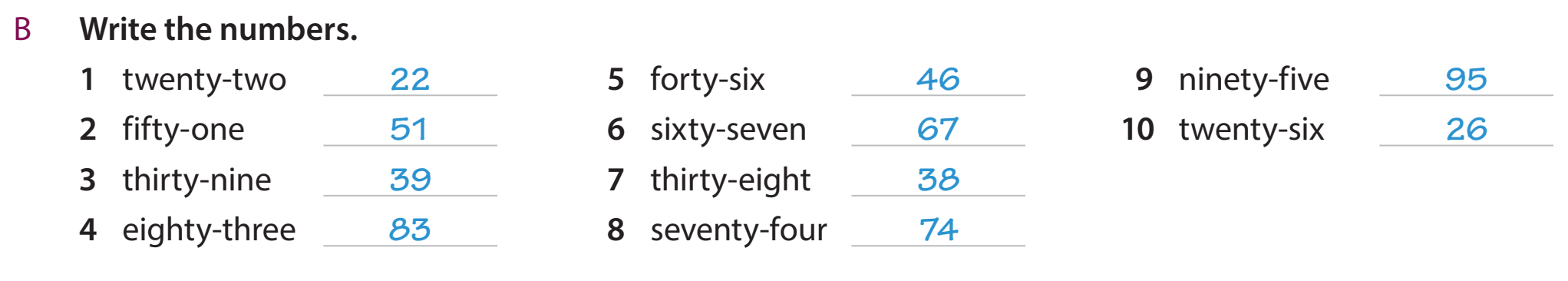 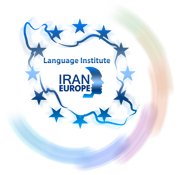 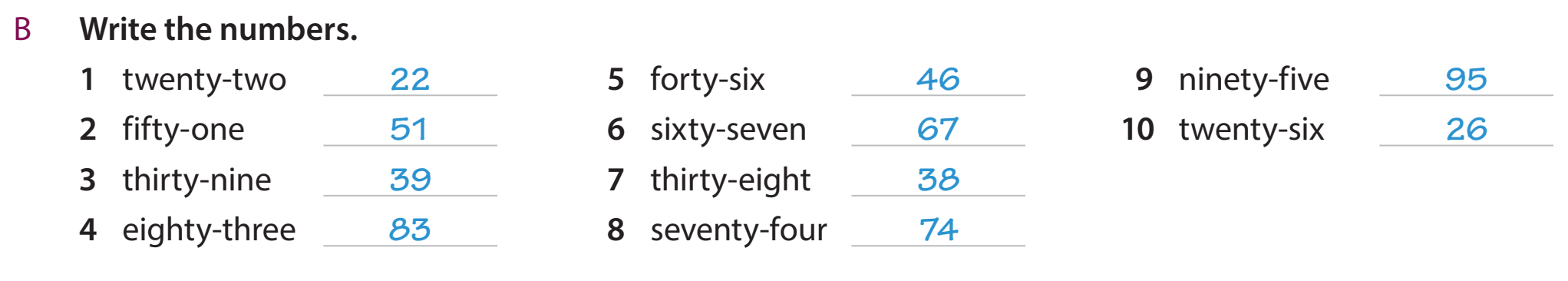 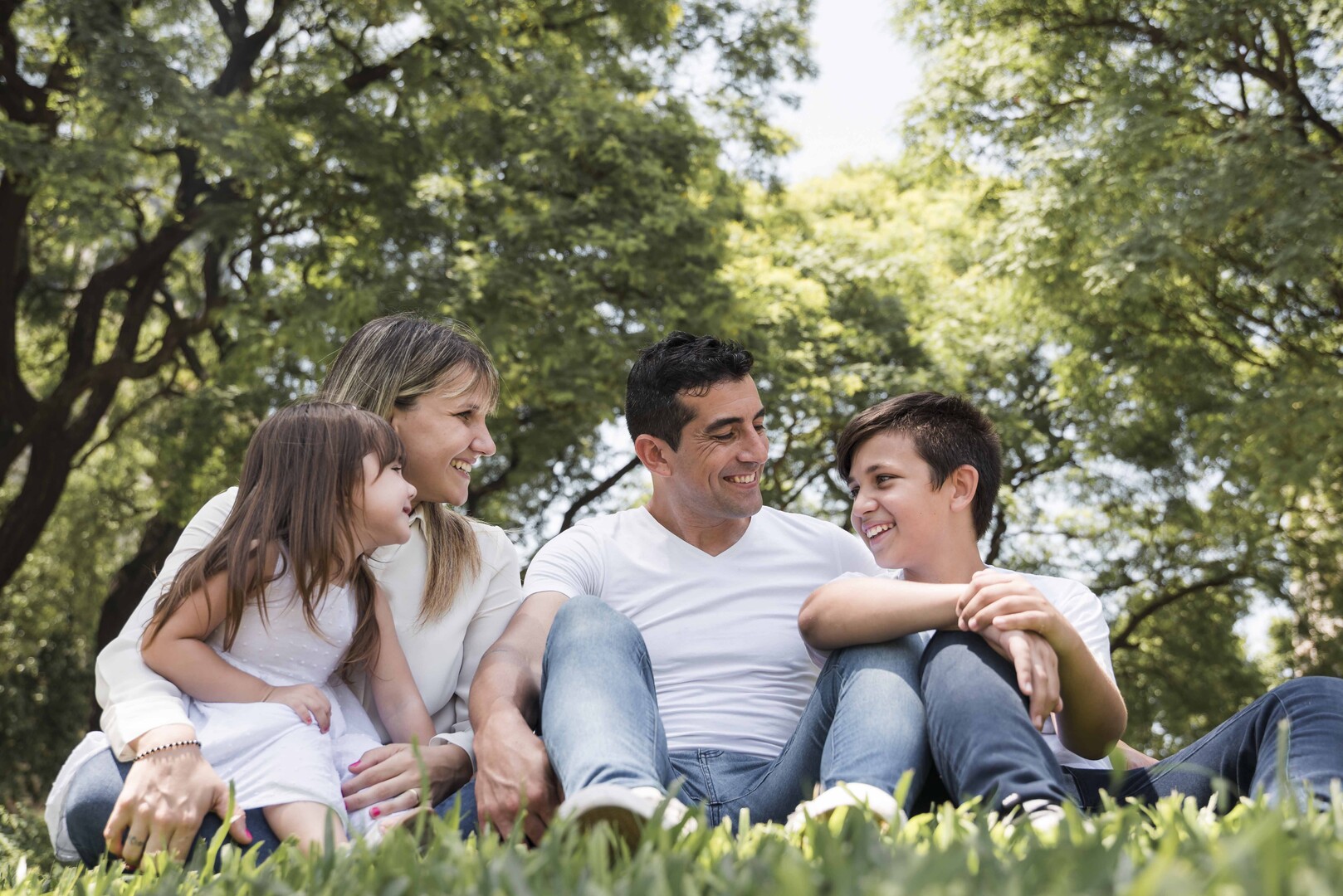 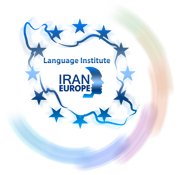 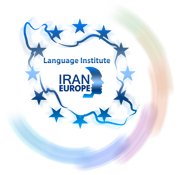 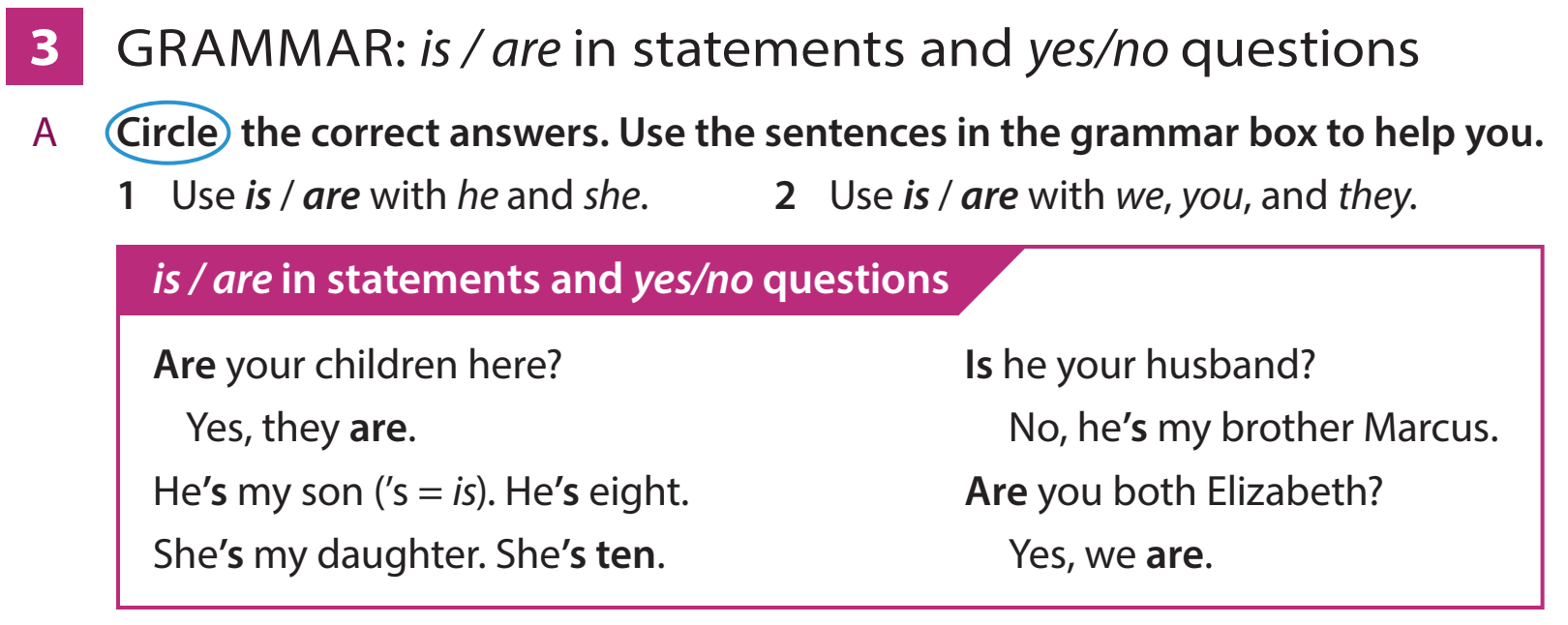 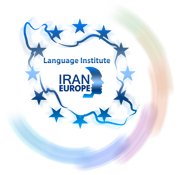 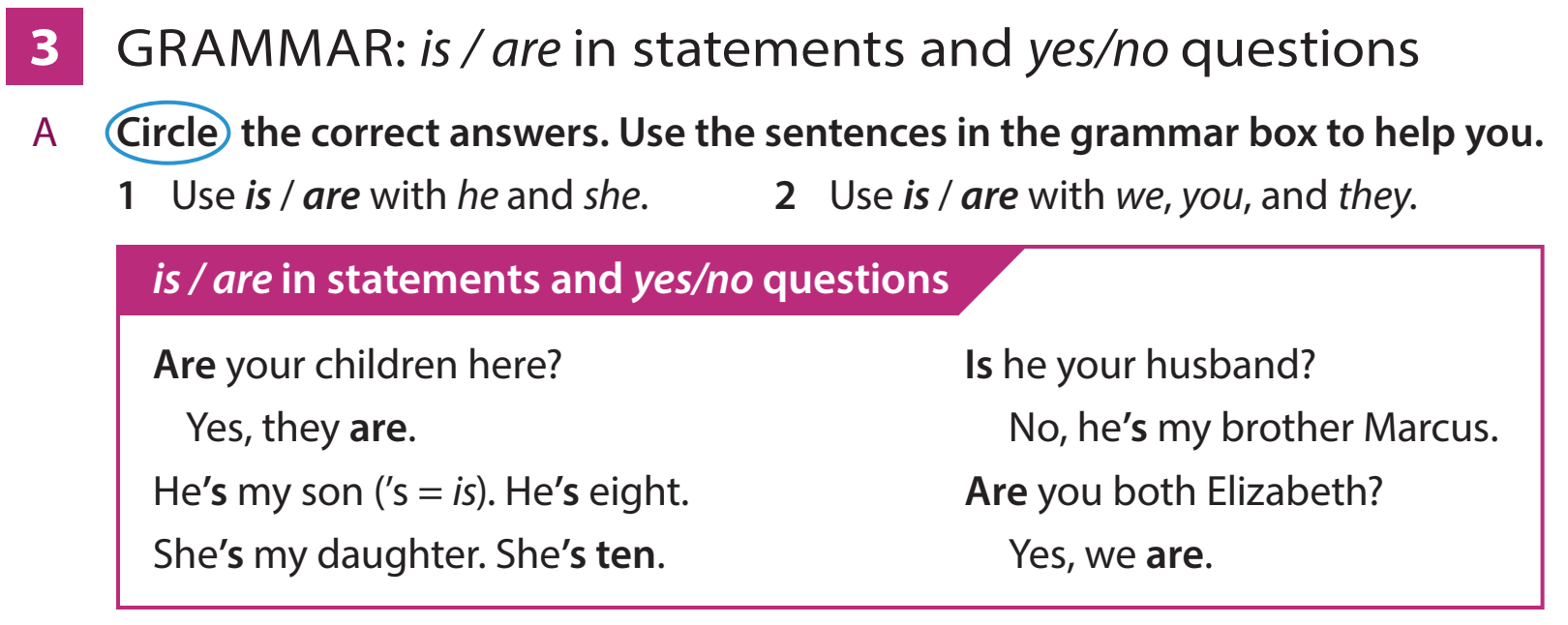 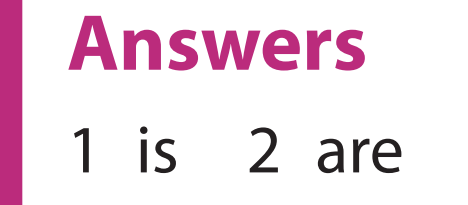 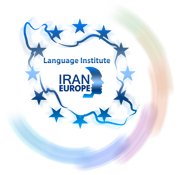 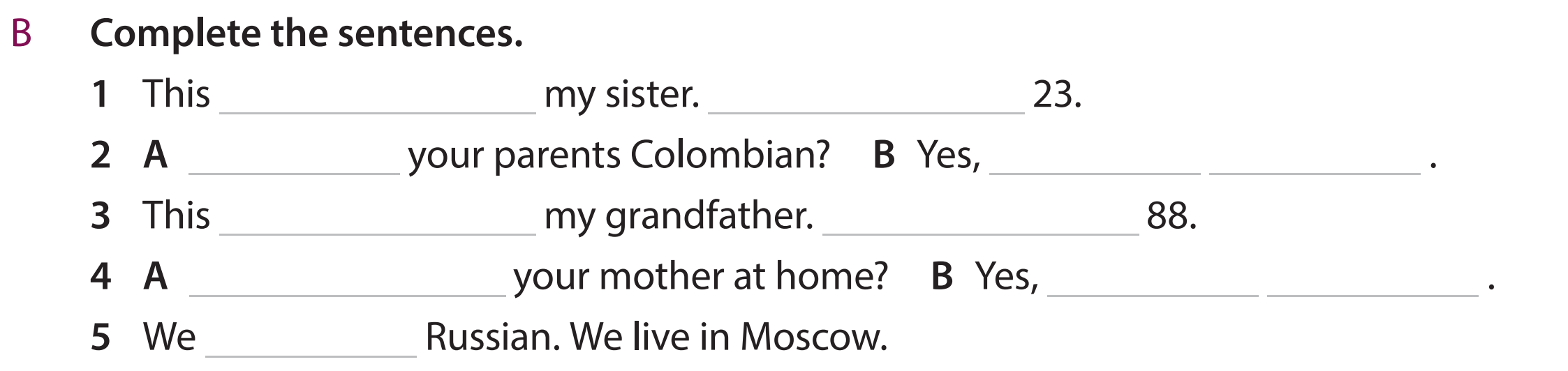 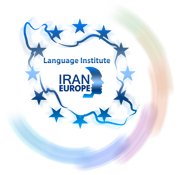 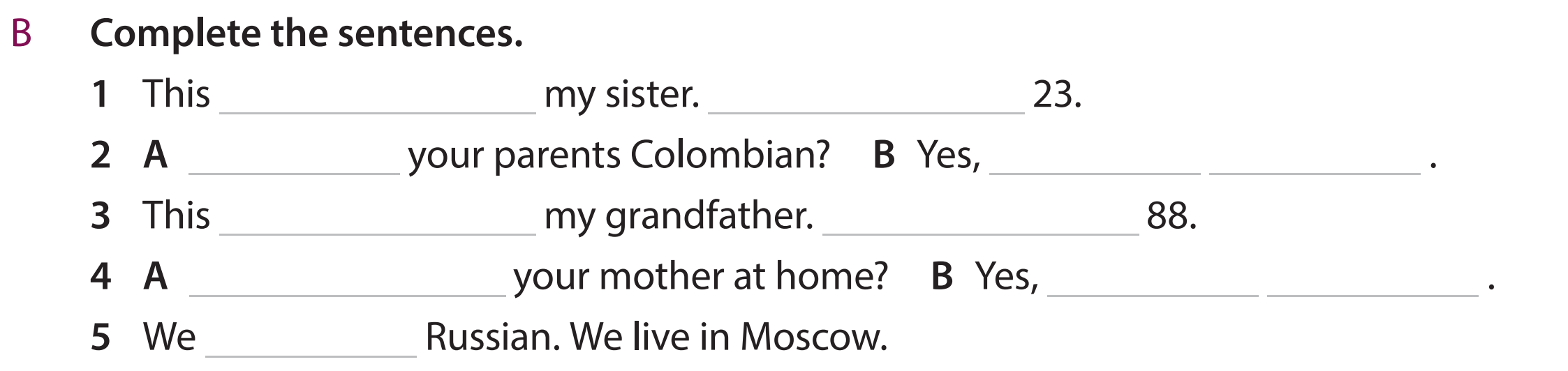 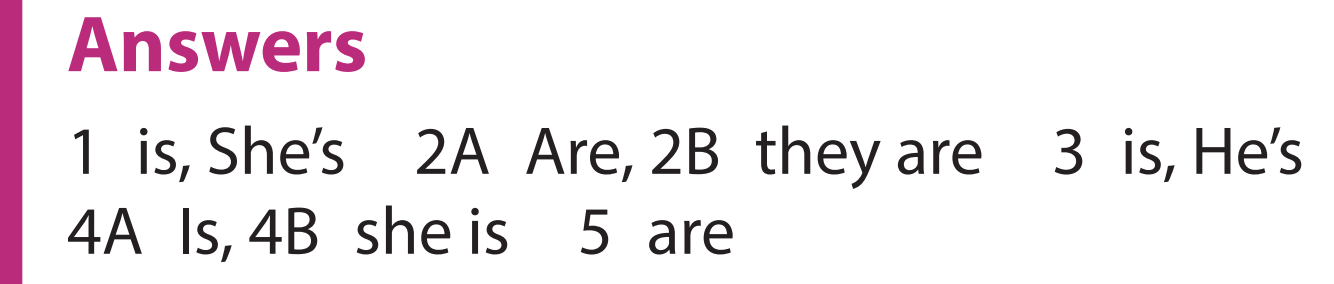 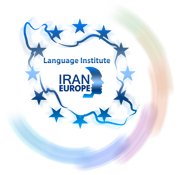 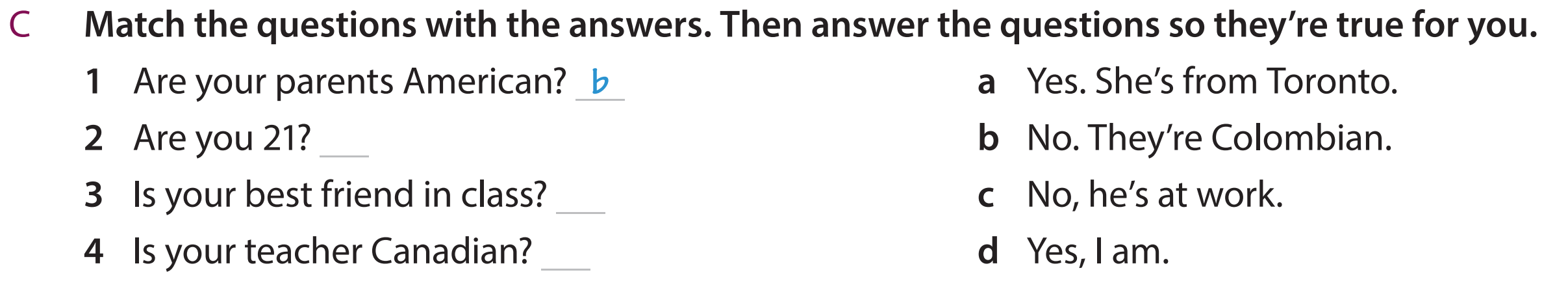 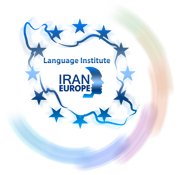 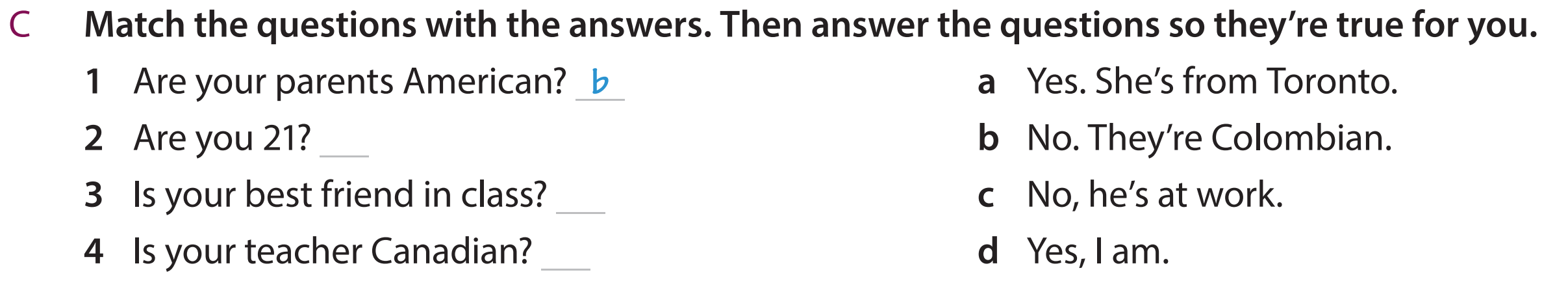 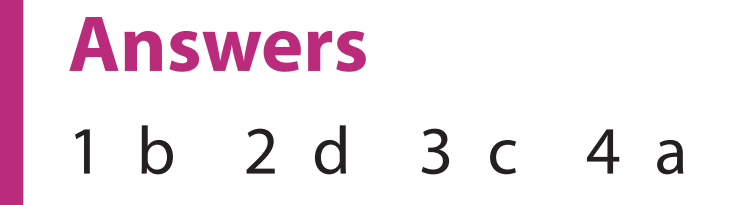 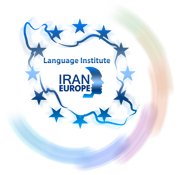 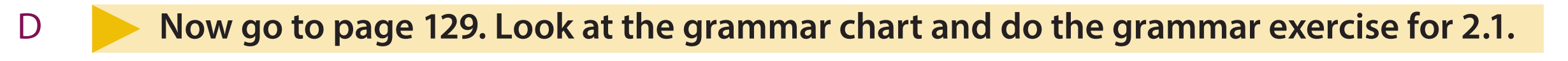 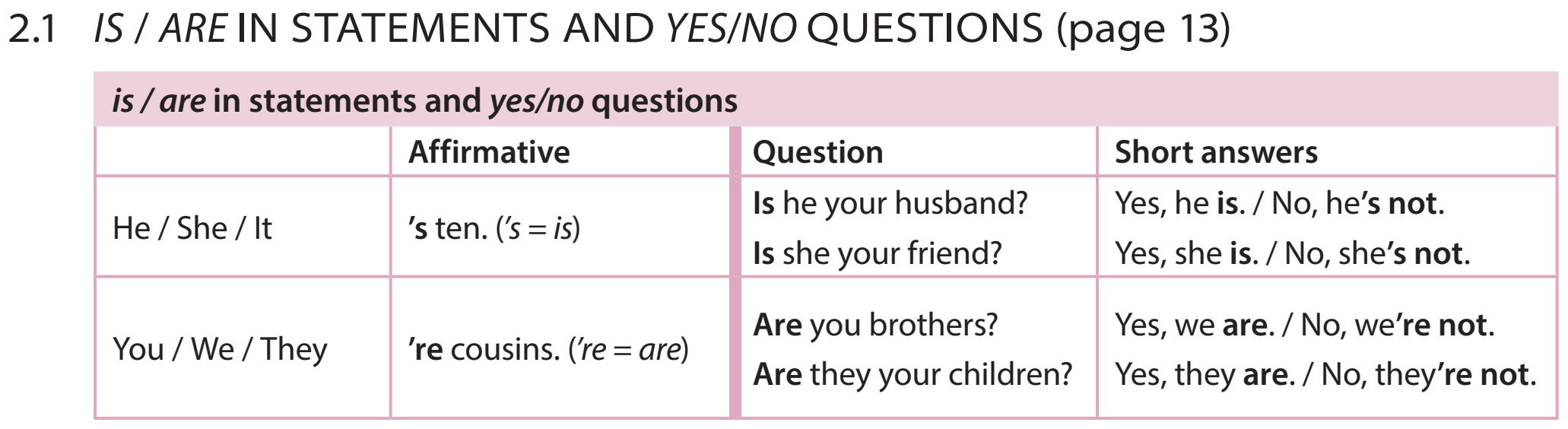 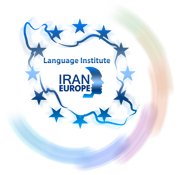 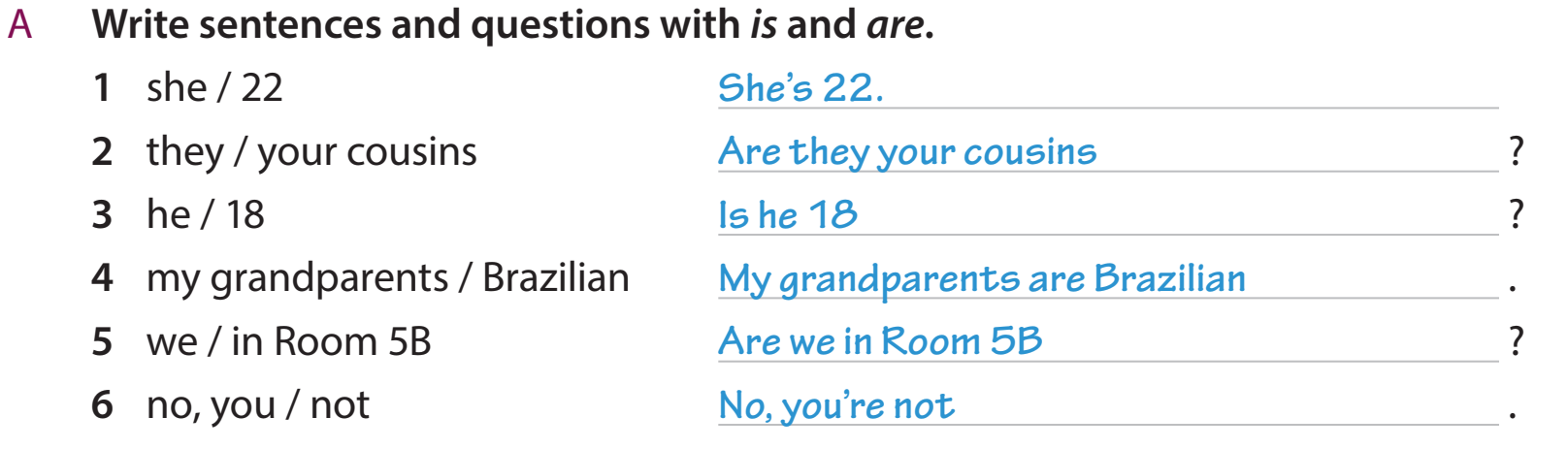 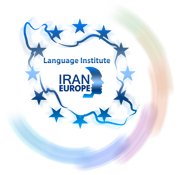 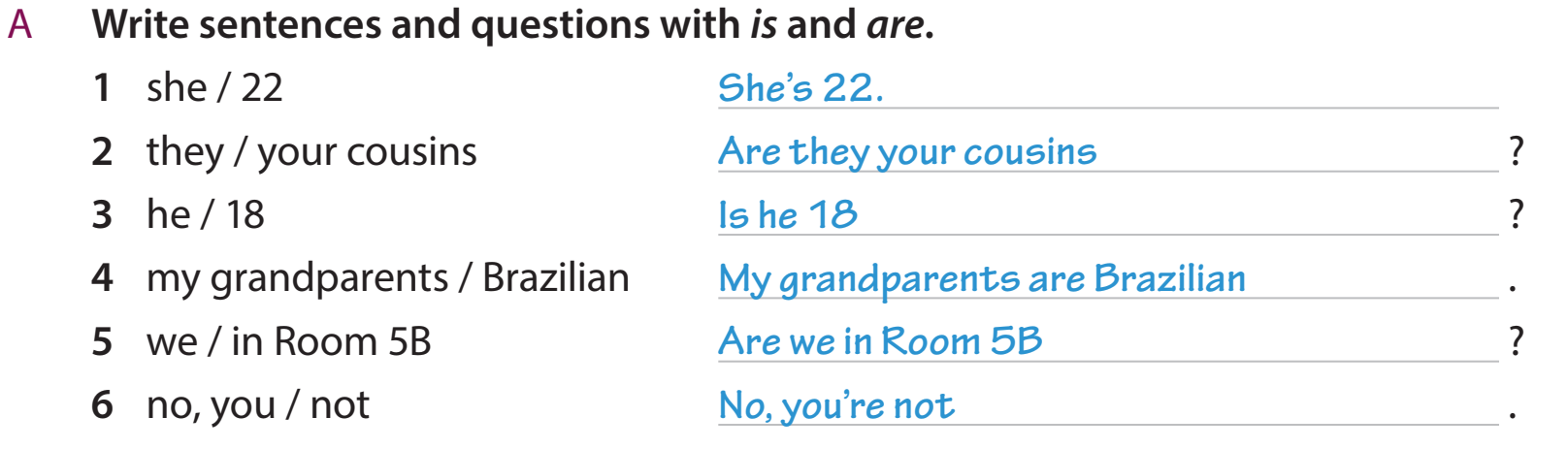 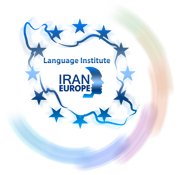 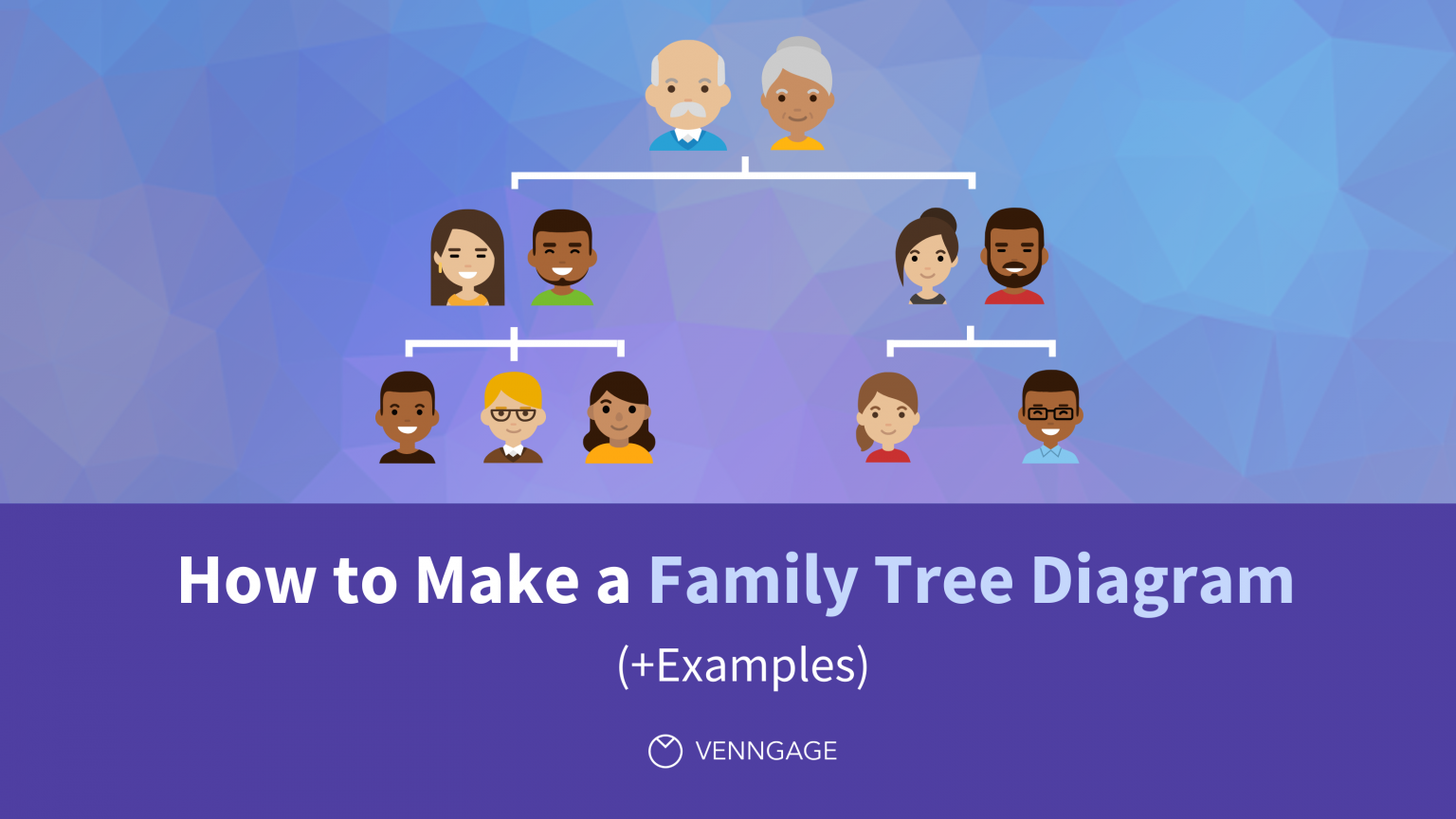 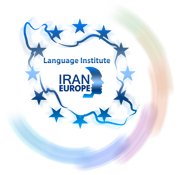 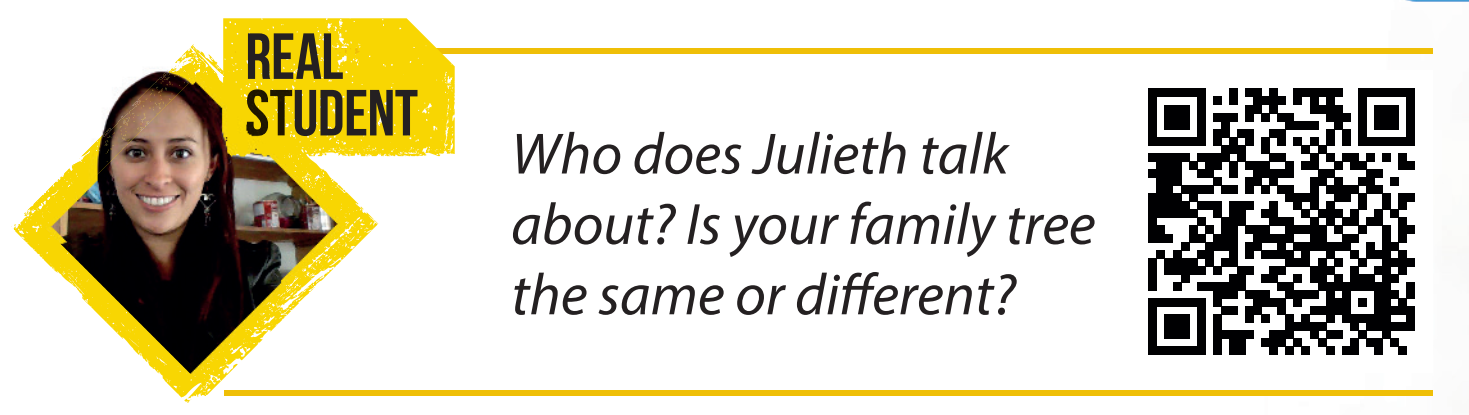 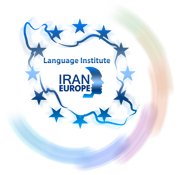 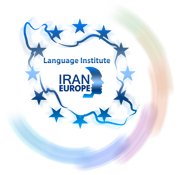 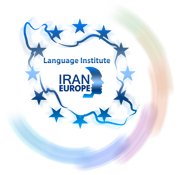 Is your family tree the same or different ?
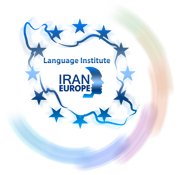 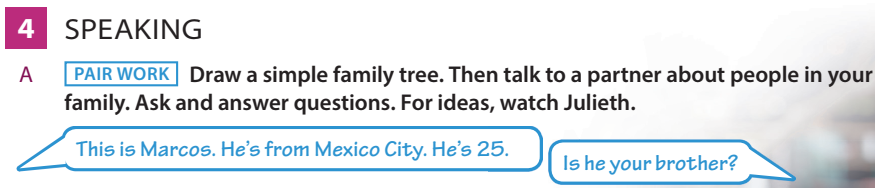 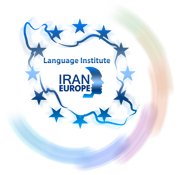 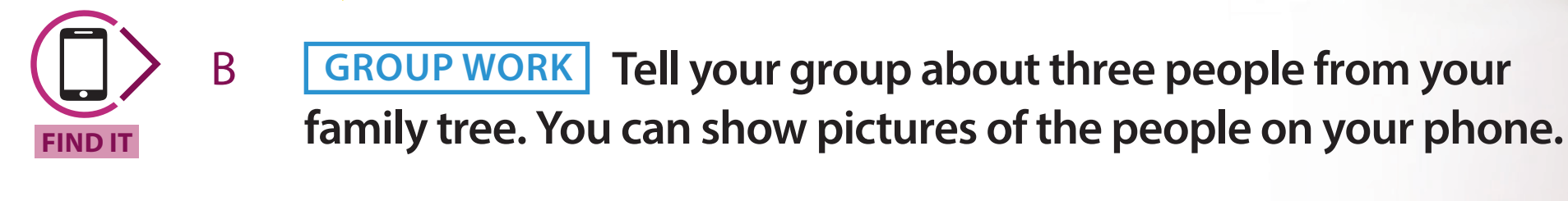 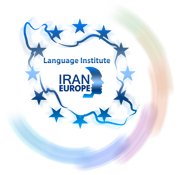